CS2852Week 9, Class 1
Today
Return Quiz (051)
Hashtables
Trees ???
SE-2811
Slide design: Dr. Mark L. Hornick
Content: Dr. Hornick
Errors: Dr. Yoder
1
Homework and HashMap
See code
SE-2811
Dr.Yoder
2
Muddiest point from last time (021)
SE-2811
Dr.Yoder
3
Muddiest point from last time (051)
SE-2811
Dr.Yoder
4
Collisions
Avoidance
Increase table size
Create better hashing function
Handling
Open Addressing
Chaining
SE-2811
Dr.Yoder
5
Some more Hashtable terms
Capacity
Load factor
Collision (review)
SE-2811
Dr.Yoder
6
Runtime of Hashtable operations
True … (on average)

Big-O
Light load
Full load
SE-2811
Dr.Yoder
7
Muddiest Point
Wait for the slides, or follow this link to answer both questions at once:
http://bit.ly/1Mow5a3
SE-2811
Dr.Yoder
8
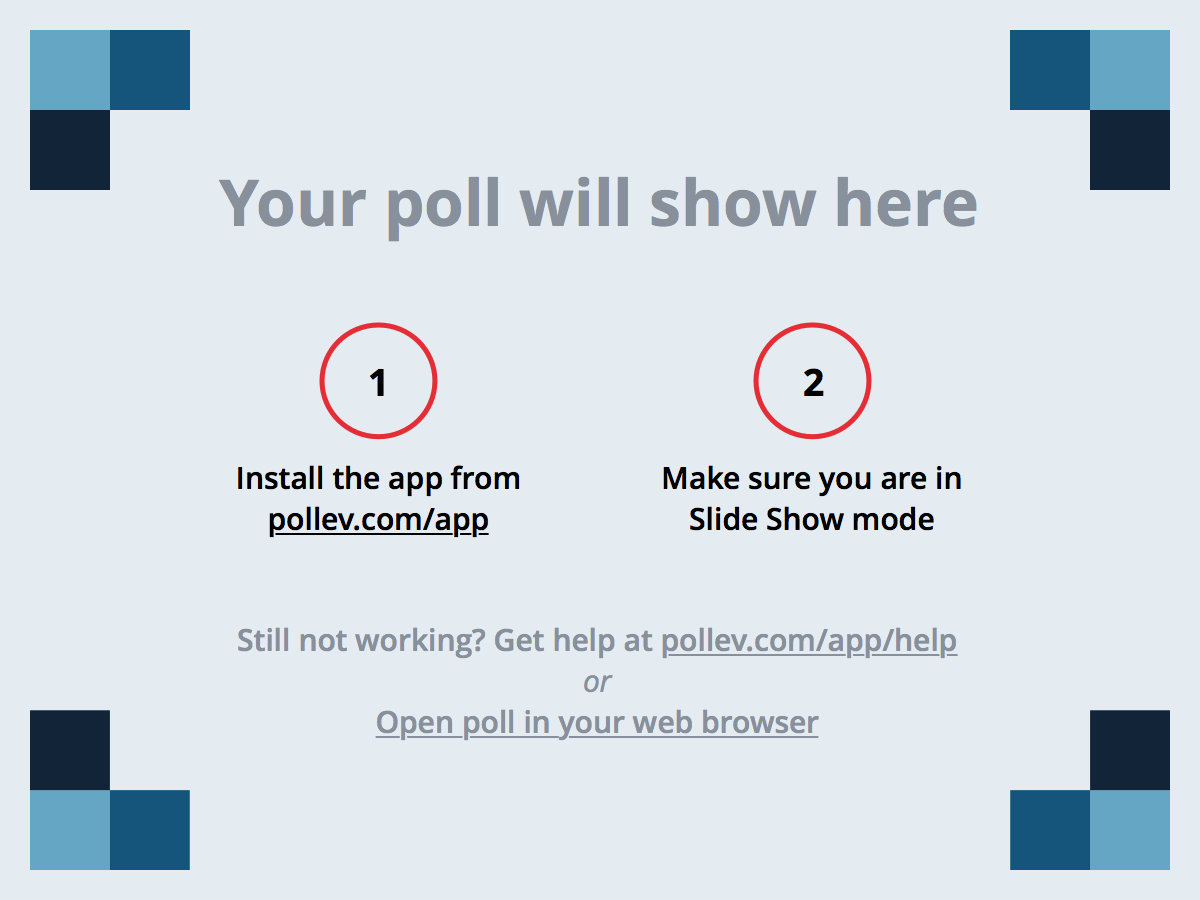 http://bit.ly/1Mow5a3
SE-2811
Dr. Josiah Yoder
9
[Speaker Notes: Today, the professor made the course material clear and understandable?]
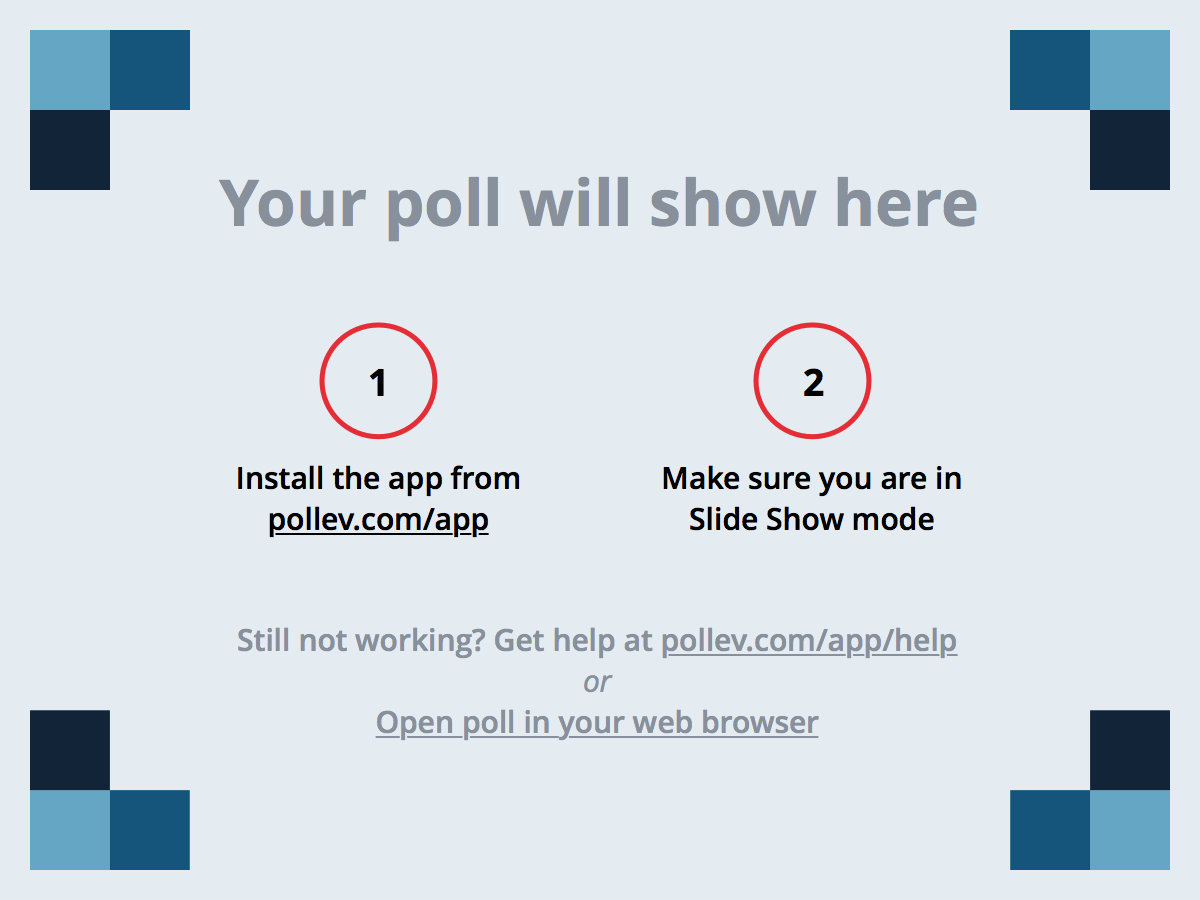 http://bit.ly/1Mow5a3
SE-2811
Dr. Josiah Yoder
10
[Speaker Notes: What was the muddiest point?]